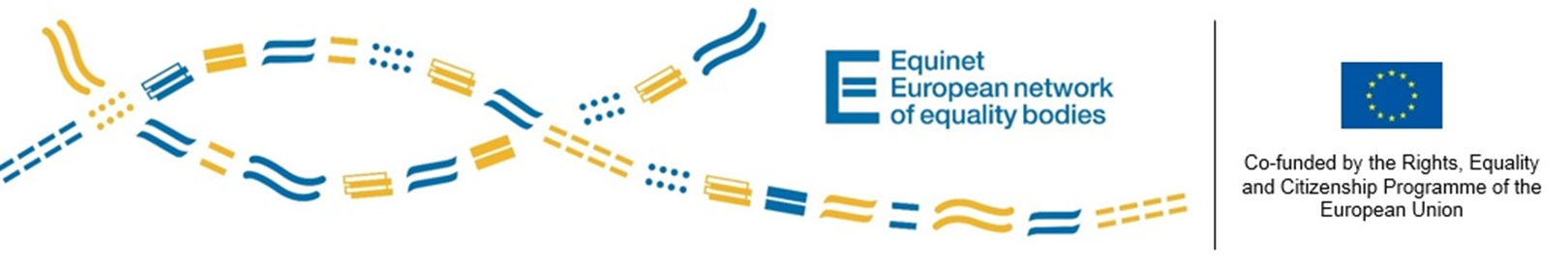 Role and work ofEQUINET - EUROPEAN NETWORKOF EQUALITY BODIESAnne GaspardEquinet Executive Director
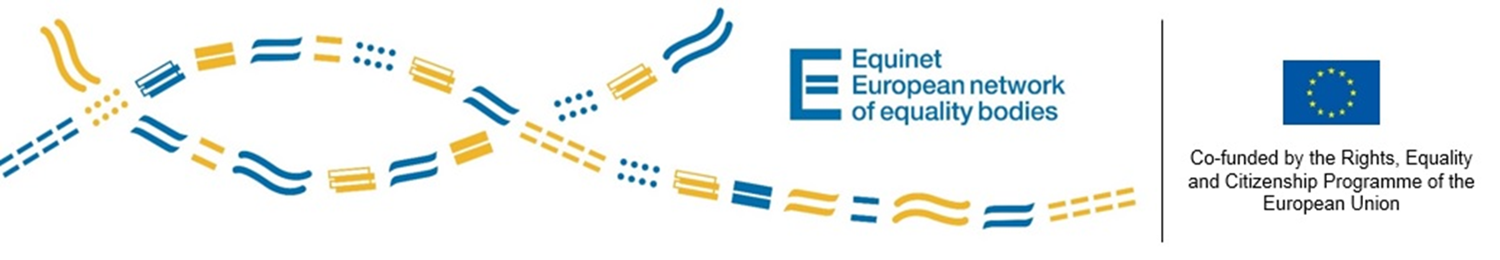 Equinet – A brief history
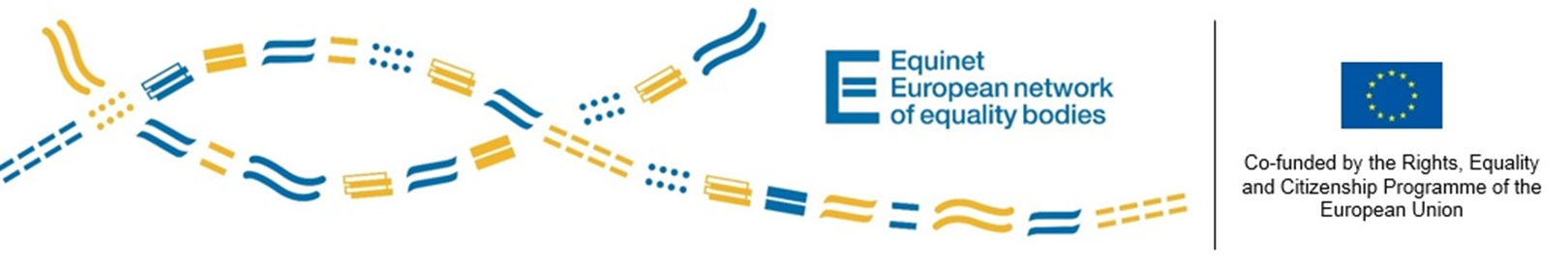 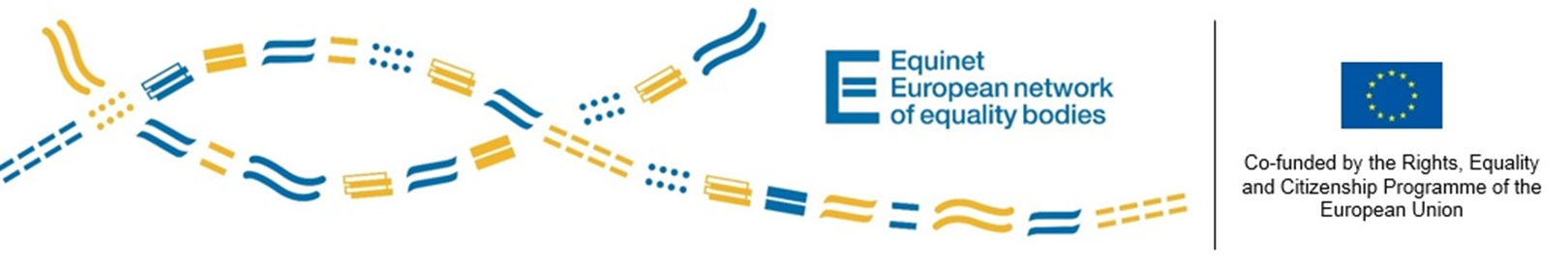 Executive Board (2015-2017)
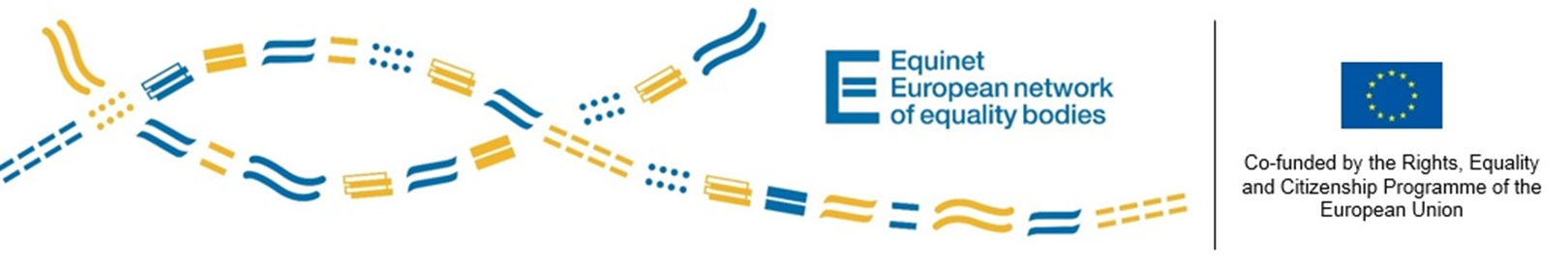 Equinet’s Mission
‘Equinet is the European Network of Equality Bodies.
The Network promotes equality in Europe through supporting and enabling the work of national equality bodies. 
It supports equality bodies to be independent and effective as valuable catalysts for more equal societies’.
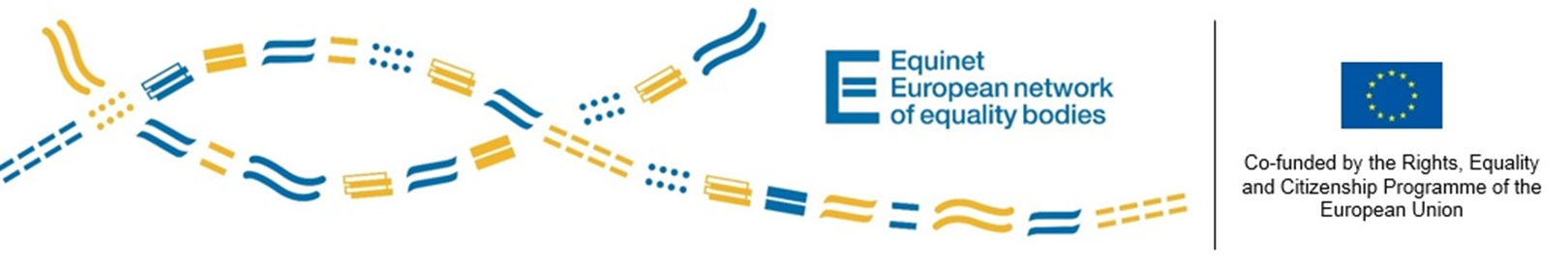 Equinet Members
Network of specialised equality bodies (45 members from 33 European countries) 
Specialised equality bodies on the basis of EC Equal Treatment Directives (2000/43/EC; 2004/113/EC; 2006/54/EC)
Diversity among national equality bodies in terms of size, mandate, grounds, structure and experience
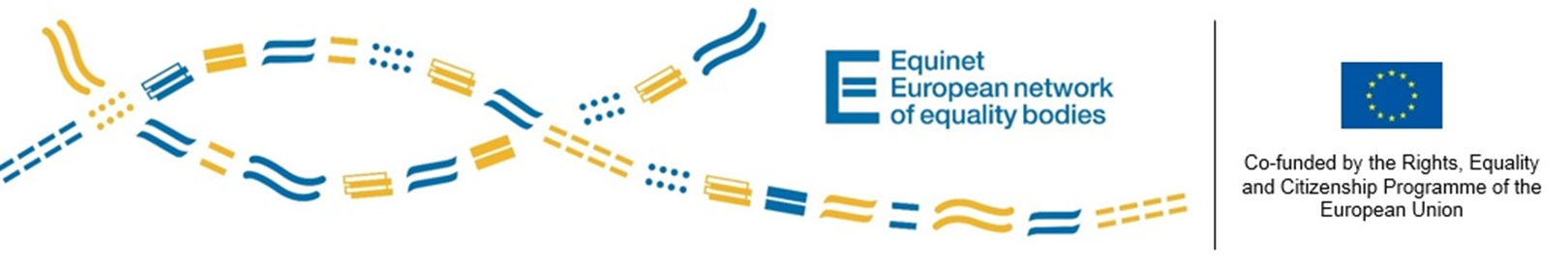 Functions of Equality Bodies
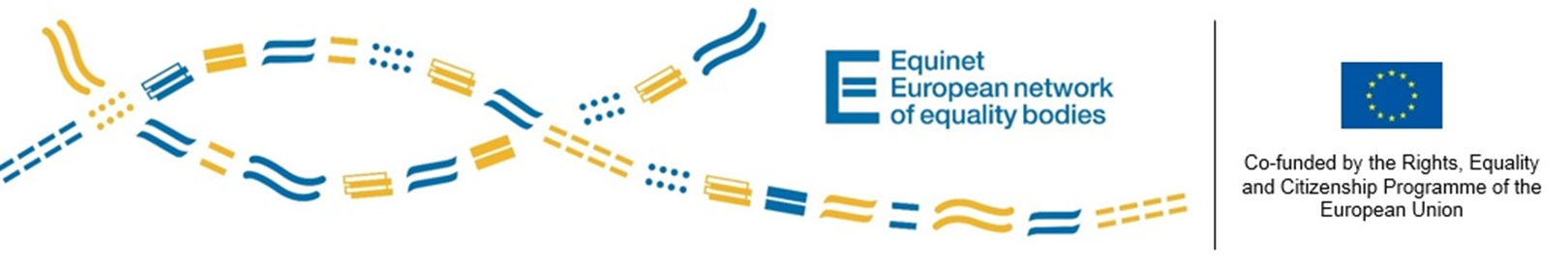 Objectives of Equinet
Types of Mandates
Types of Functions
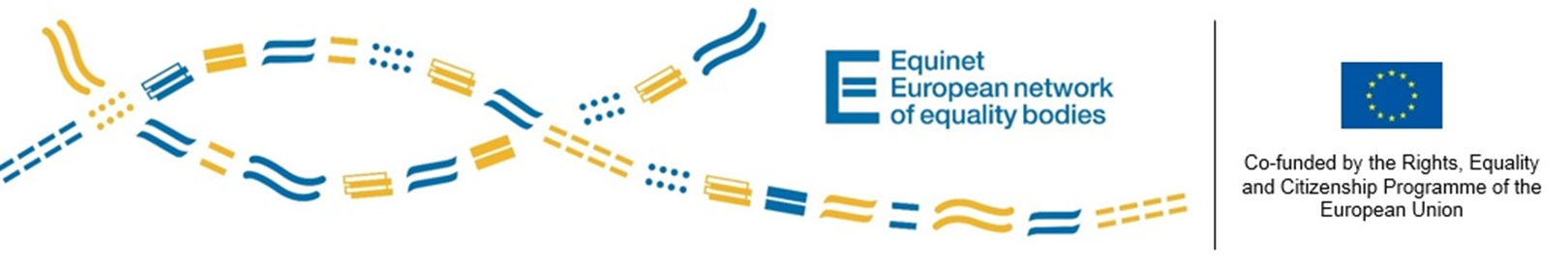 Mandates of Equinet Members
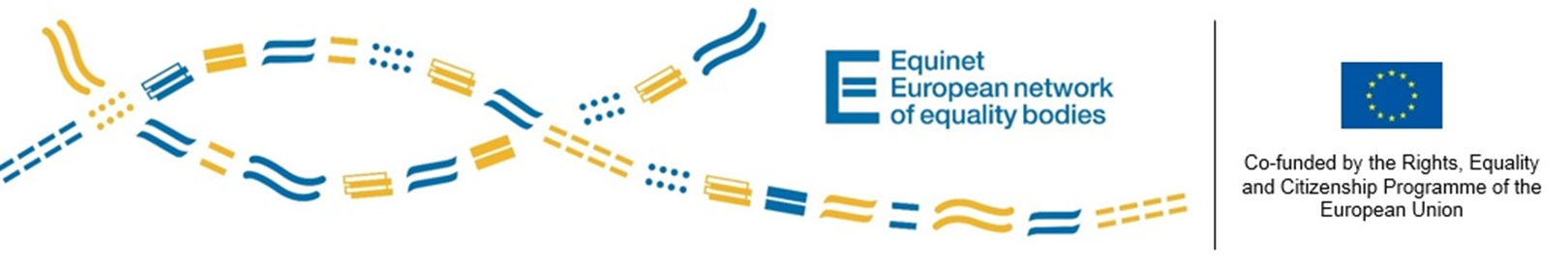 Standards for Equality Bodies
Equinet’s Working Paper on Developing Standards for Equality Bodies (15 June 2016)
Developing Standards for Equality Bodies
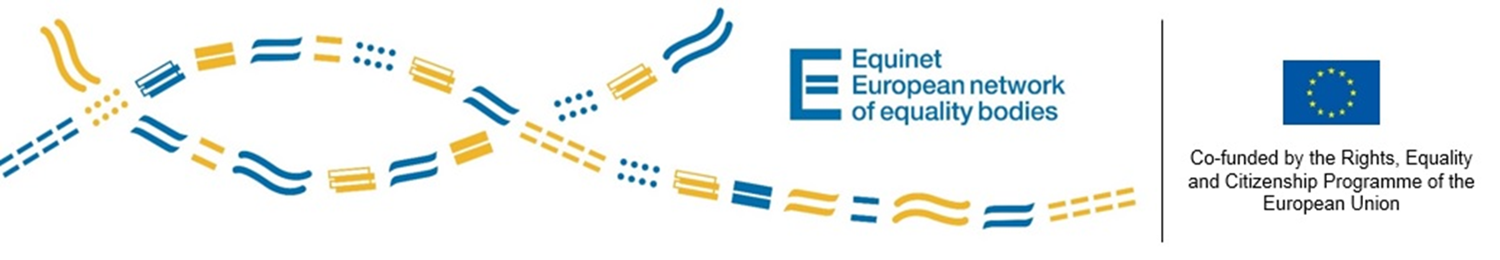 www.equineteurope.org
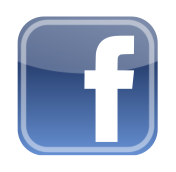 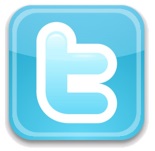 EquinetEurope
@EquinetEurope
EQUINET SECRETARIAT
138 Rue Royale / Koningsstraat 
B-1000 Brussels, Belgium
Tel: +32 (0)2 212 3182
Anne.Gaspard@equineteurope.org